Family Engagement Indicators: Moving Towards Family Engagement
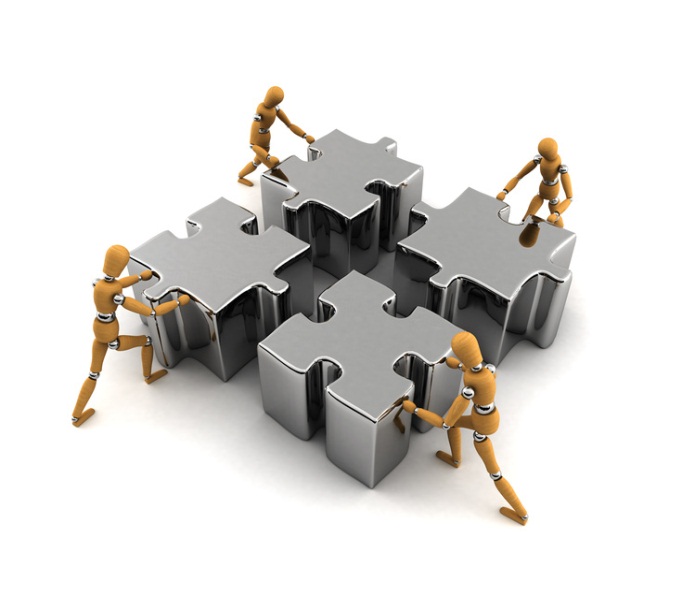 BIE FAMILY ENGAGEMENT
<ENTER DATE>
Facilitated by: <ENTER NAME>

Assessing Indicators
AGENDA
BIE & Family Engagement
Family Engagement Indicators
Dashboard Overview
Assessing Indicators
Questions
BIE & FAMILY ENGAGEMENT
Family Engagement Indicators
Developed by the Academic Development Institute
68 Indicators (Refer to attached School Indicators)
Shared Leadership, Goals & Roles, Communication, Education, Connection
Develop a Comprehensive Plan to work with Parent(s) & Community
Family Engagement Building Blocks
According to Redding, “school community is built and continuously strengthened with the six building blocks” (p. 16, 2011, Redding, Murphy, Sheley, Handbook on Family & Community Engagement)
Family Engagement Building Blocks
Shared Leadership
How are parents involved in the decision making of your school?

Goals & Roles/Policies
What are your school’s key documents that incorporates the school community’s roles?

Communication
Clear, concise, consistent communication between the school and school community

Education
How does the school provide learning opportunities between the school staff and parents to maximize student learning?

Connections
How does school increase sense of community and connectedness between school and parents/community?
Family Engagement Planning
Select the Indicators your school will work on from each of the Building Blocks (refer to indicator handout)
Assess, Plan, Monitor
FAMILY ENGAGEMENT INDICATORS
NATIVE STAR
Family Engagement Dashboard
Log into your Indistar Account
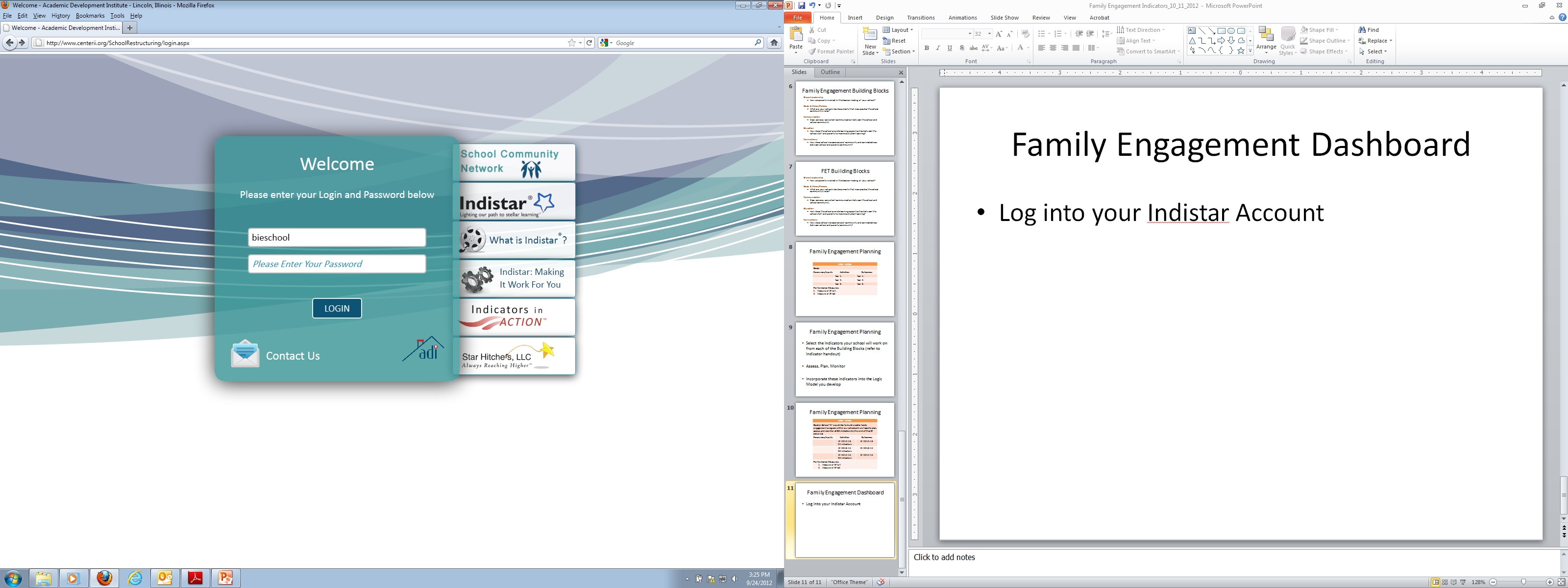 Family Engagement Dashboard
Log into your Indistar Account
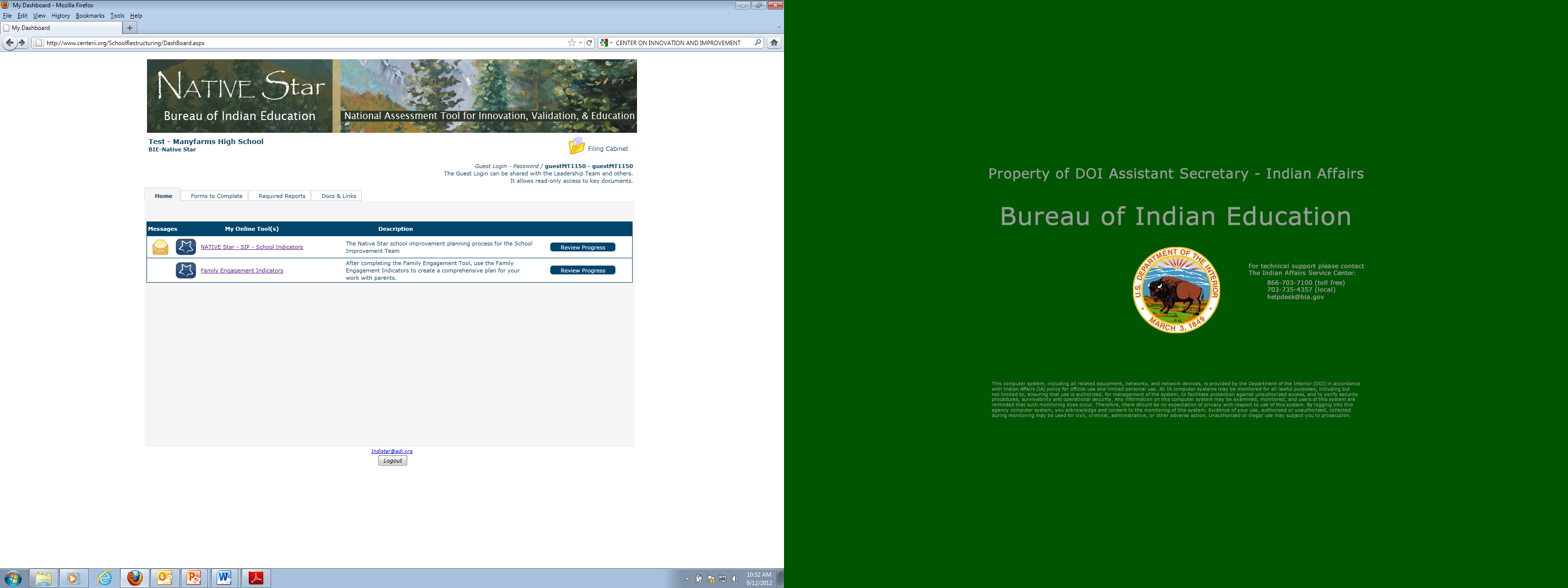 Click here to get to Family Engagement Indicators Dashboard
Family Engagement Dashboard
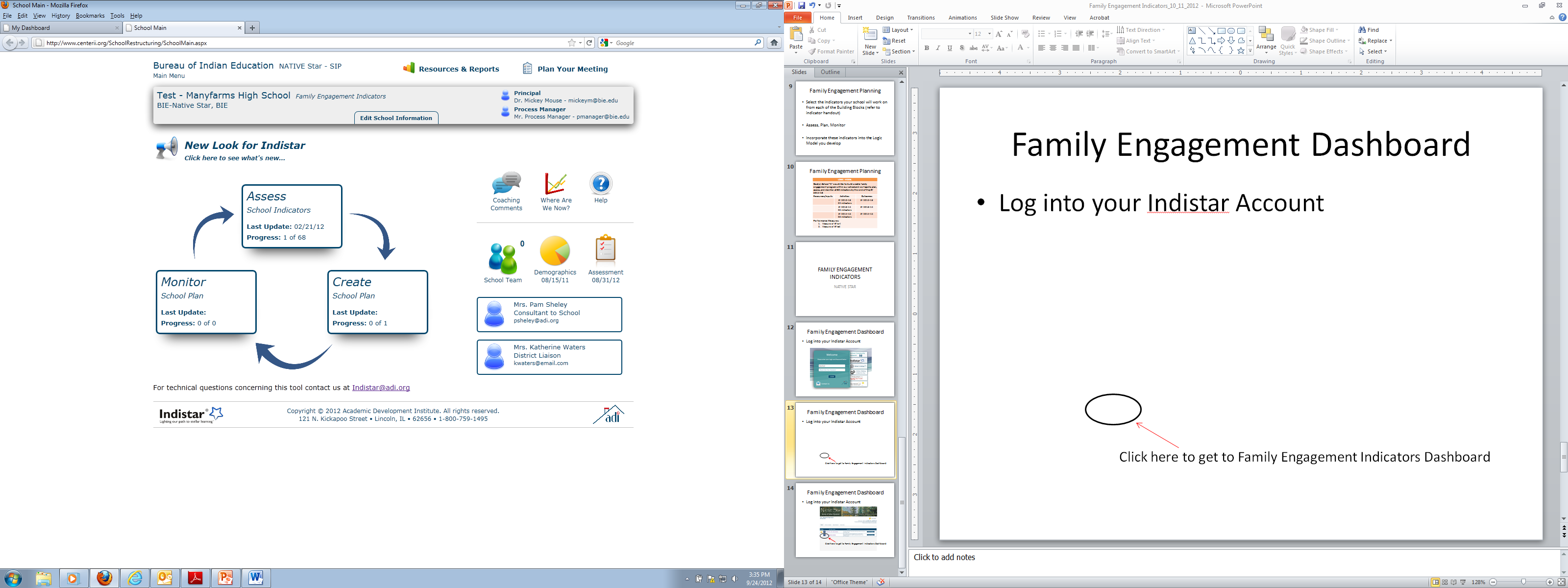 1
2
3
4
5
6
Assessing Indicators
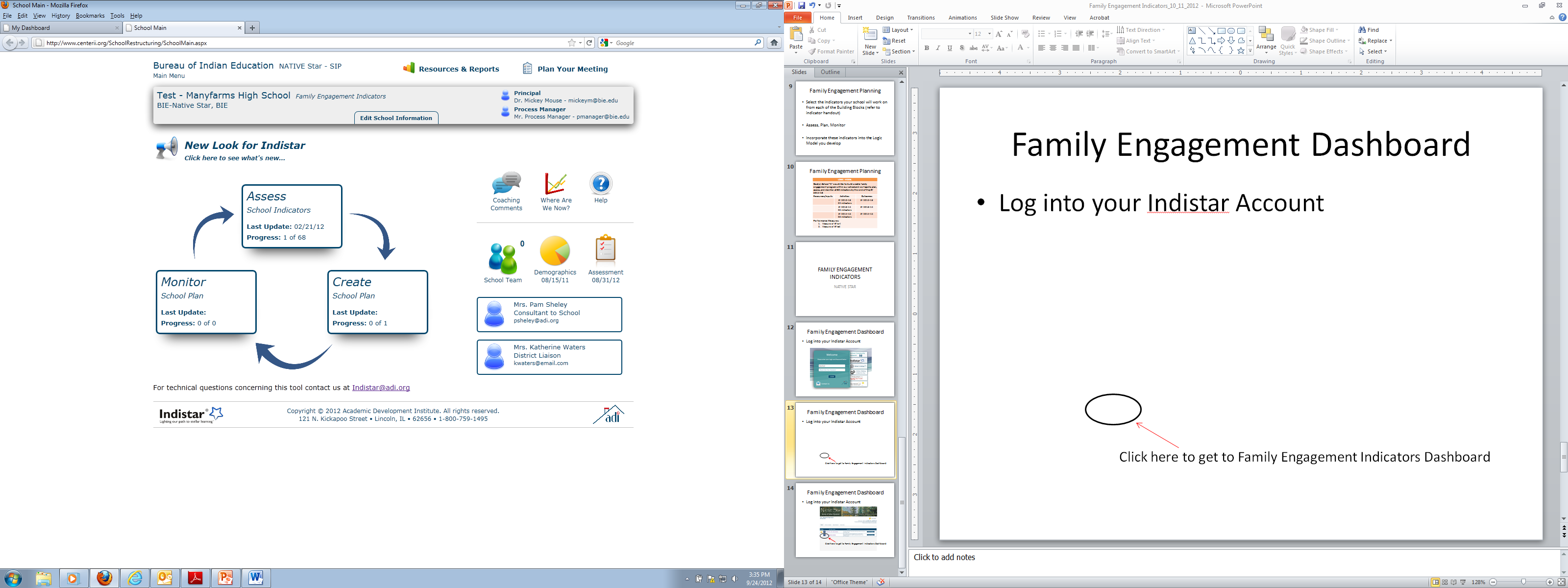 A.   Print Worksheets on the Indicator for the Team
Assess one Indicator from each of the five building blocks.
Shared Leadership
Goals & Roles
Communication
Education
Connection	
Refer to your Family Engagement Indicator Hand-out to select indicator
Your School Community Council or Family Engagement Team should work on these indicators with you
Once completed submitted to Process Manager to enter into Native Star
Family Engagement Dashboard
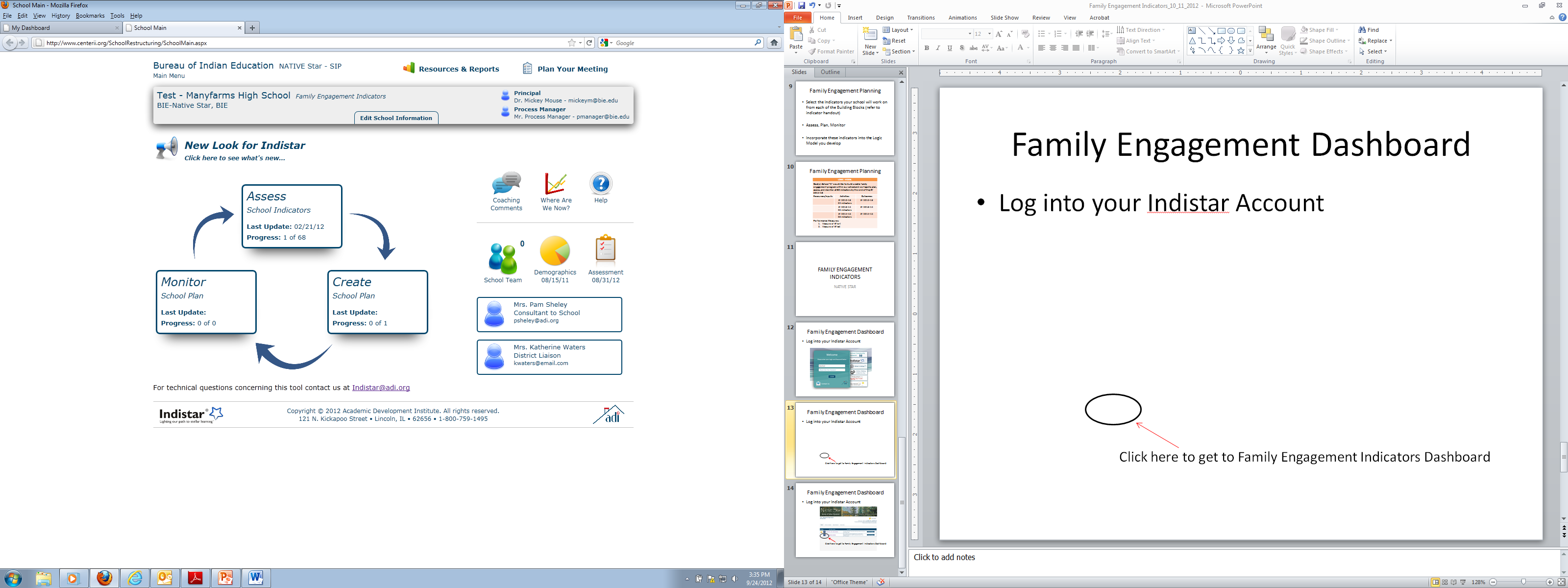 2
1
Trainings for Family Engagement Indicators
<ENTER DATE>, Assessing Indicators
<ENTER DATE>, Planning Indicators
<ENTER DATE>, Monitoring Indicators
<ENTER DATE>, Debriefing on Training
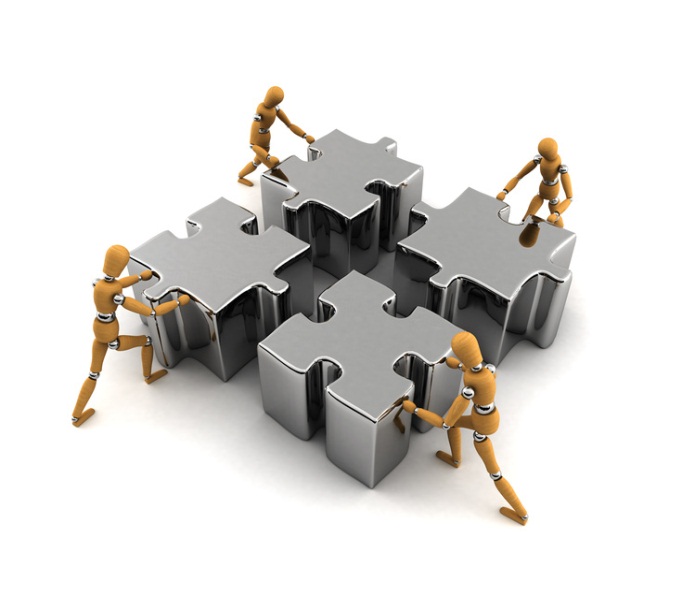 Assignments
<ENTER DATE>, Assessing Indicators
<ENTER DATE>, Planning Indicators
<ENTER DATE>, Monitoring Indicators
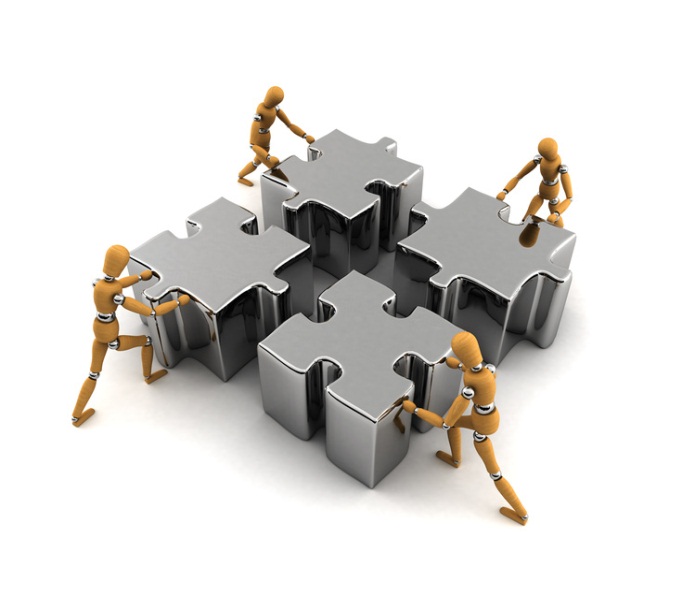 Questions?
<ENTER FACILITATOR NAME>
<ENTER FACILITATOR TITLE>
<ENTER EMAIL>
<ENTER PHONE NUMBER>